Using a Calculator / BIDMAS
Using a Calculator/ BIDMAS
SAM
3H Q1
Nov 2018
2H Q11
1 Marker
SAM
3H Q8
SAM 3H Q1
Using a Calculator / BIDMAS
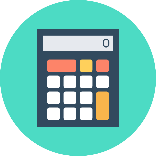 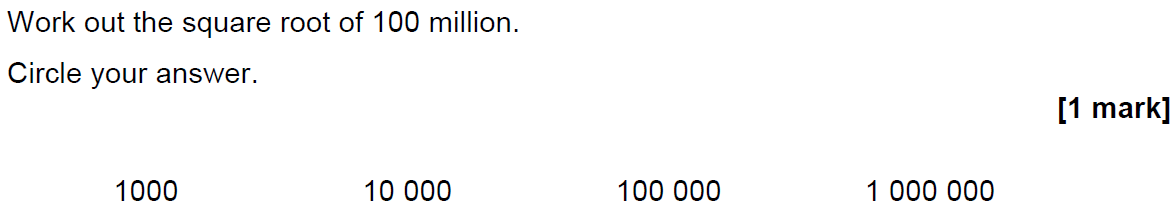 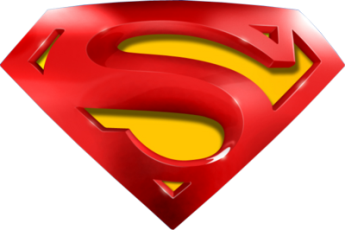 SAM 3H Q1
Using a Calculator / BIDMAS
A
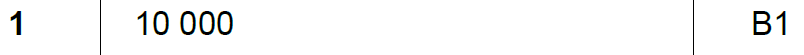 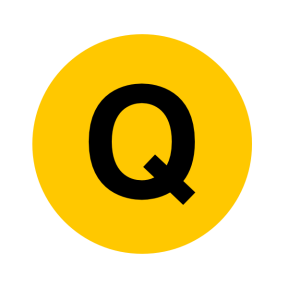 SAM 3H Q8
Using a Calculator / BIDMAS
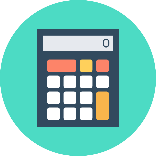 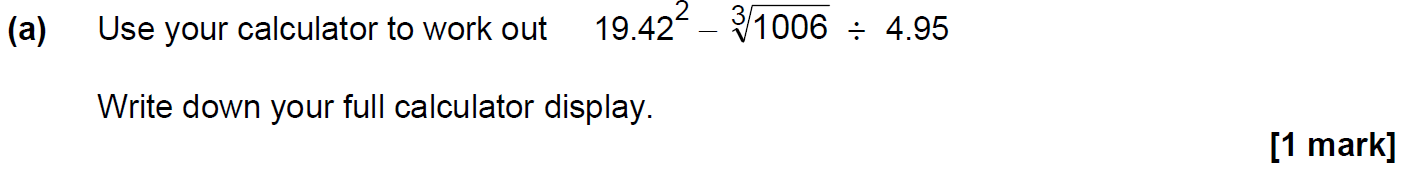 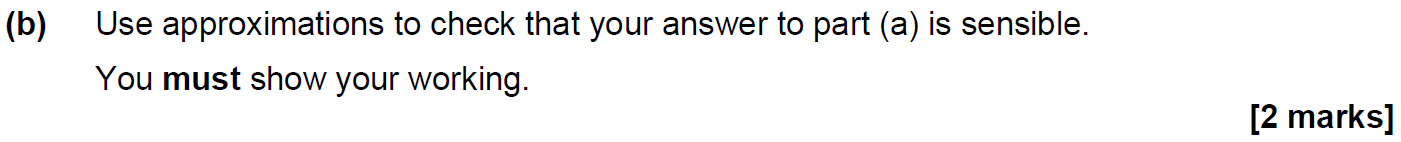 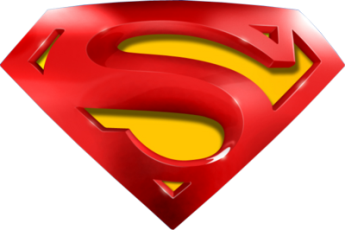 SAM 3H Q8
Using a Calculator / BIDMAS
A
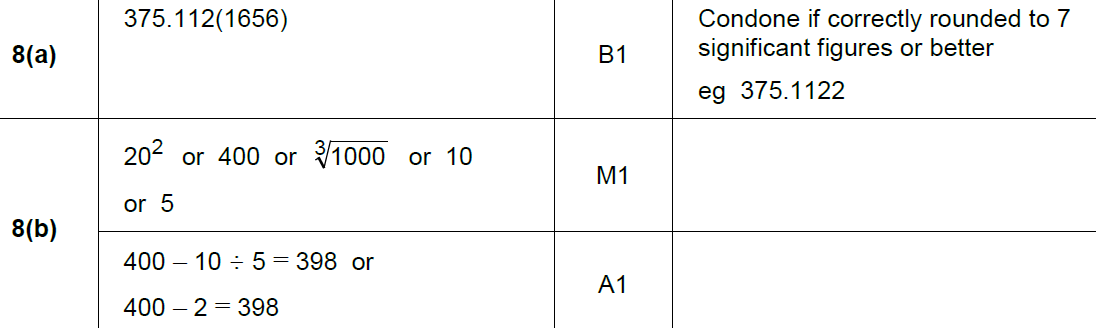 B
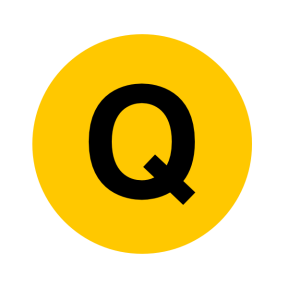 Nov 2018 2H Q11
Using a Calculator / BIDMAS
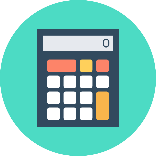 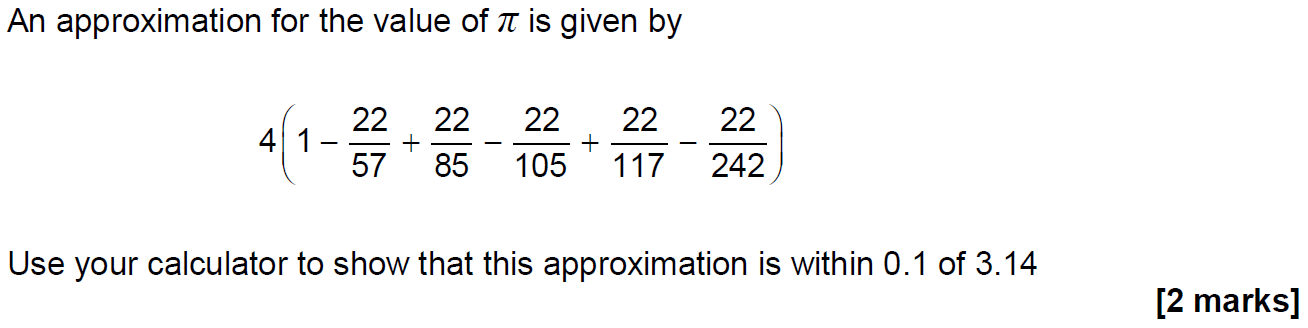 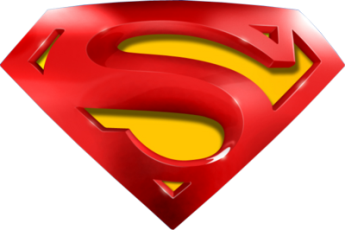 Nov 2018 2H Q11
Using a Calculator / BIDMAS
A
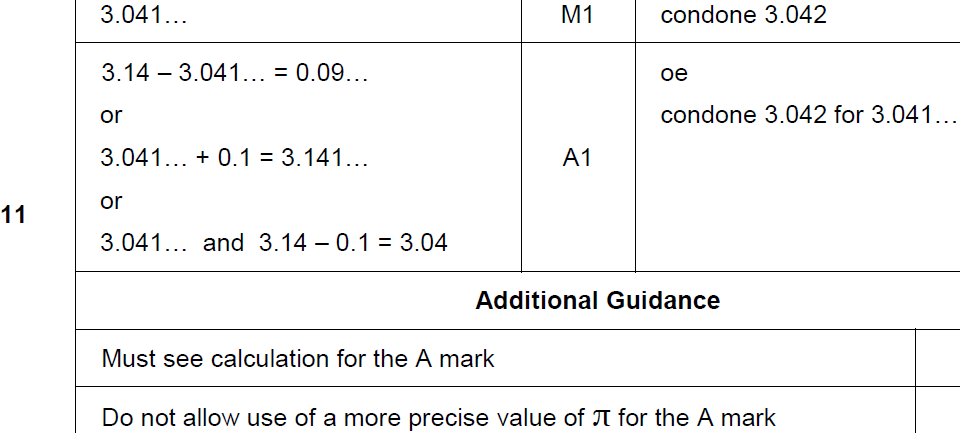 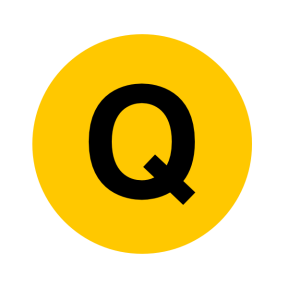